1
Zien doe je met je ogen?
Joost Heutink
Rijksuniversiteit Groningen
Faculteit Gedrags- en Maatschappijwetenschappen
Klinische Neuropsychologie
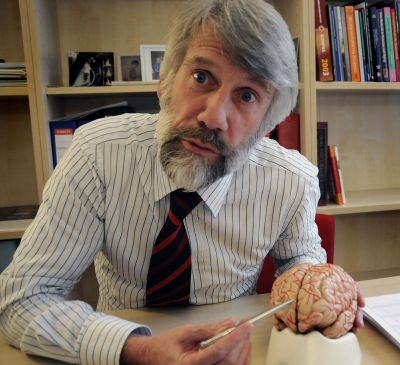 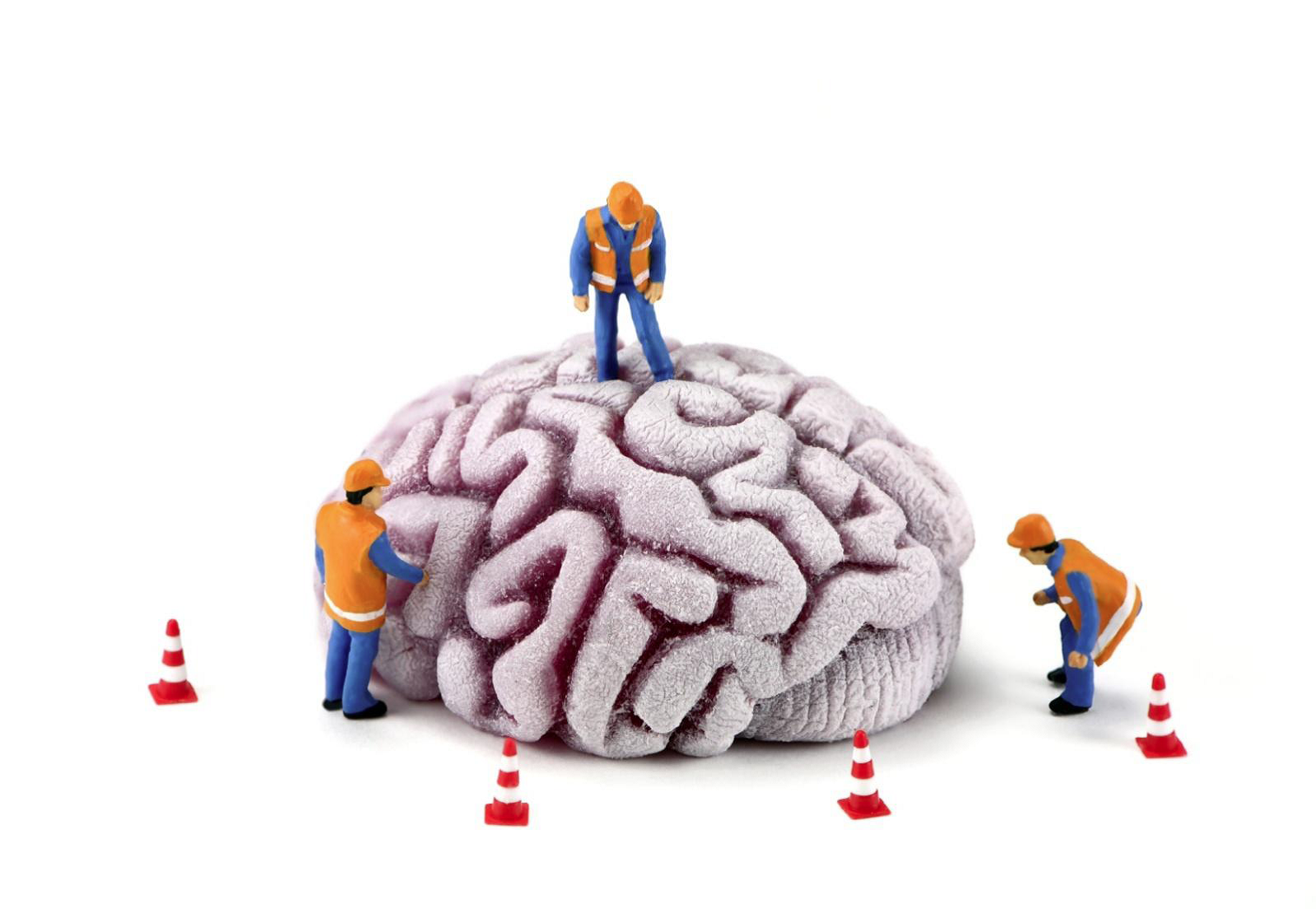 3
GEDRAG
HERSENEN
4
OPTISCHE ILLUSIES
5
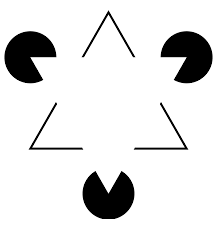 6
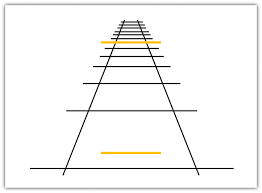 7
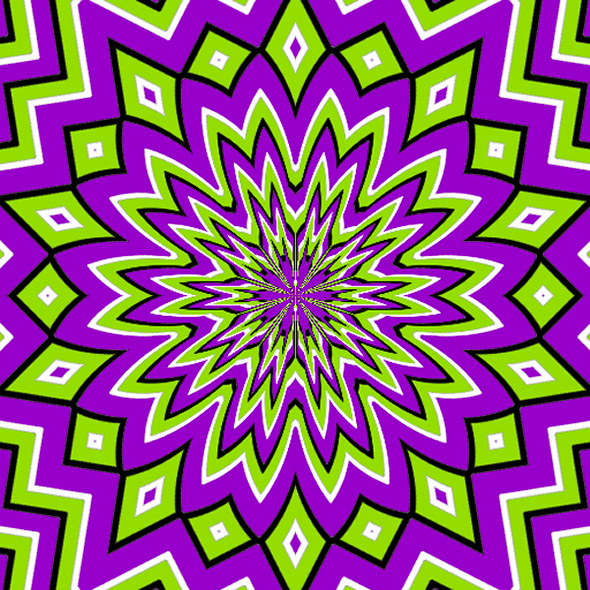 8
http://www.moillusions.com
9
Visuele Percptie
Visuele perceptie is een 
reconstructie van de werkelijkheid
10
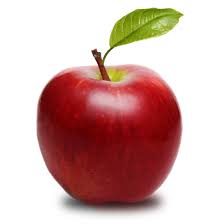 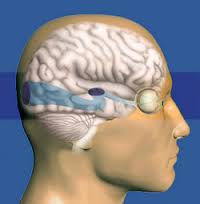 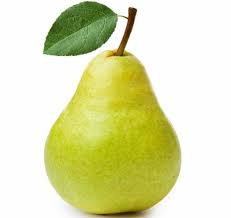 percept
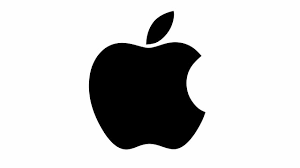 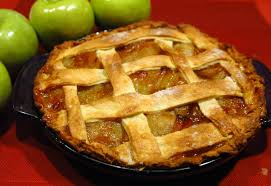 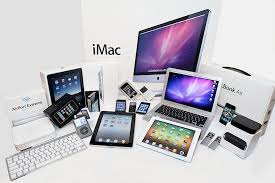 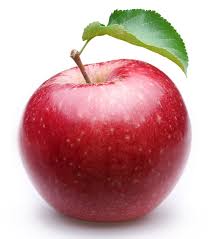 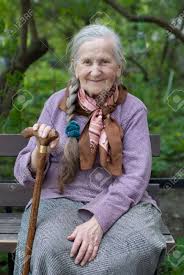 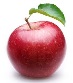 proximale stimulus
distale stimulus
De retina is geen camera!
11
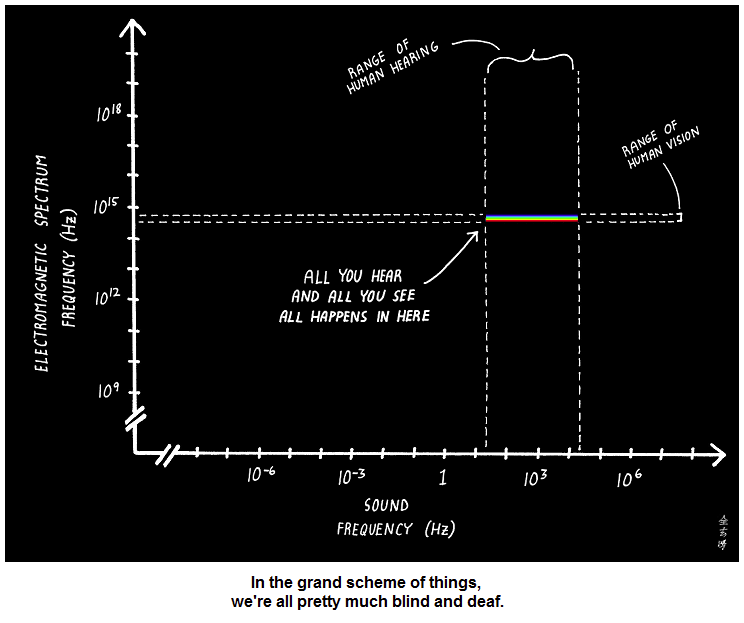 De visuele cortex
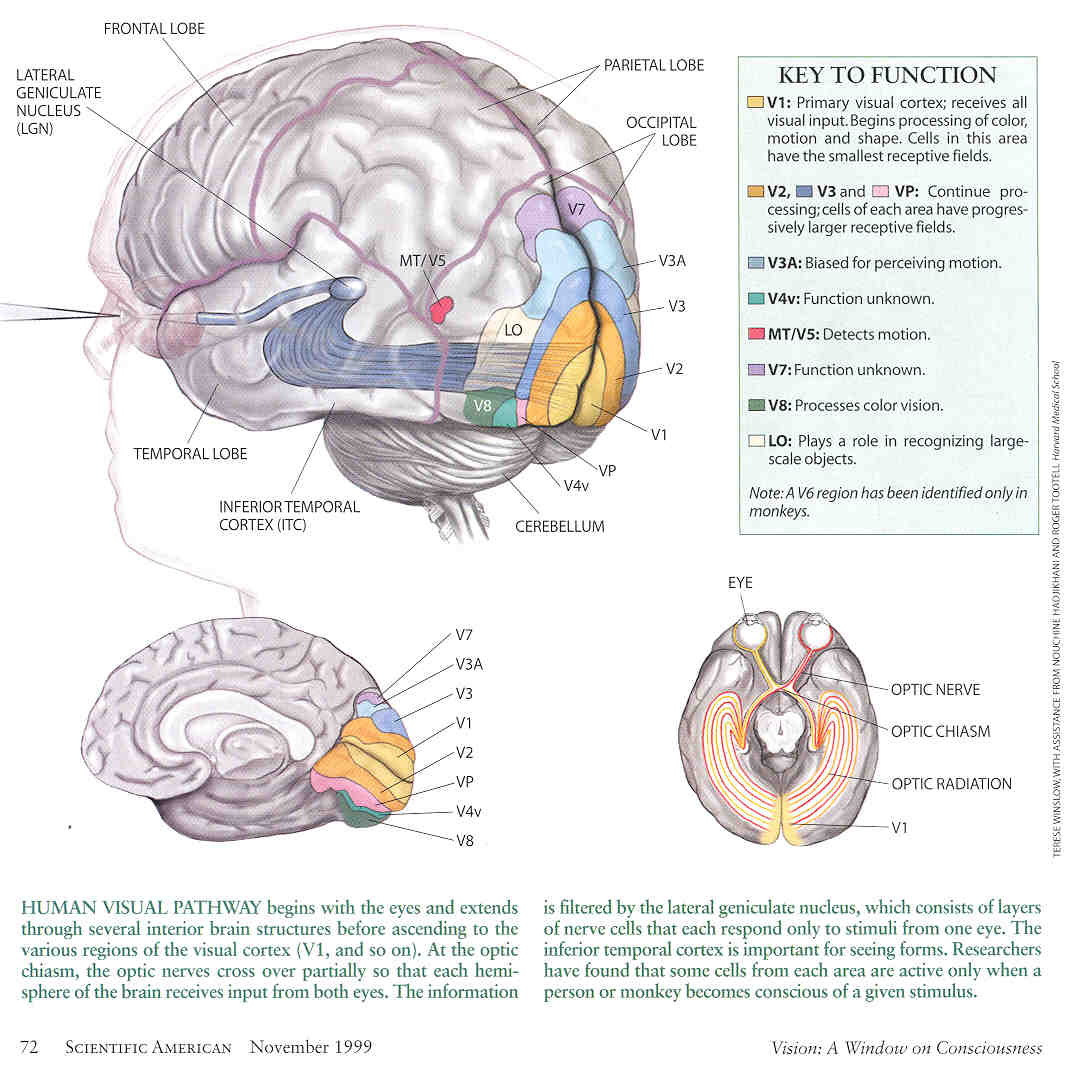 13
Top-down invloeden op perceptie
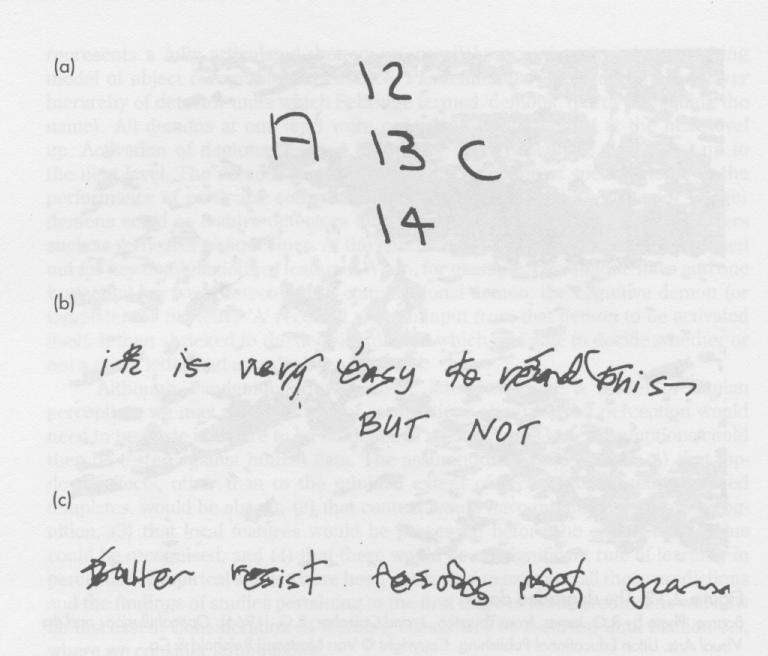 14
Top-down invloeden op perceptie
‘s Nachts kleuren zien
Kleurenblind TV kijken
15
16
Filosofisch: wat is echt?
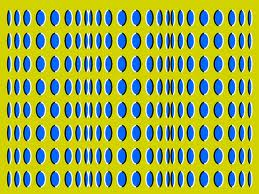 Wetenschappelijk: perceptie
Proximale percept: beweging
Distale percept: géén beweging
In onze hersenen: “Cognitieve Processen”
17
benaderingswijzen binnen de psychologie
1.Cognitieve Psychologie: algemene wetmatigheden 
2.Cognitive Neuroscience: neuroimaging
3.Klinische Neuropsychologie: patiëntenonderzoek
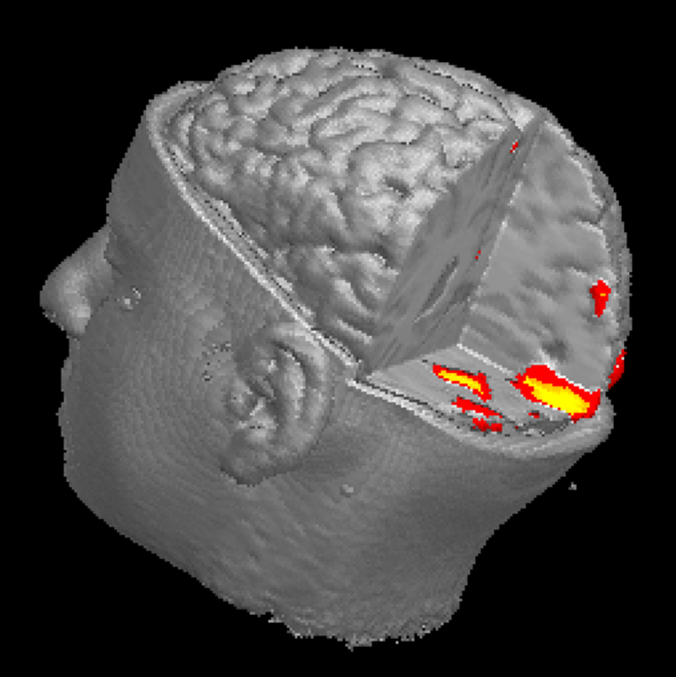 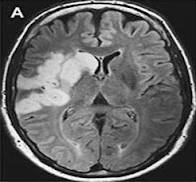 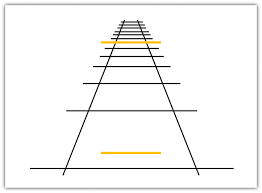 Drie mogelijke oorzaken van herkenningsprobleem
18
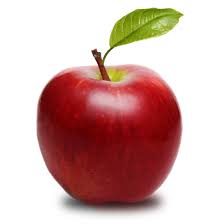 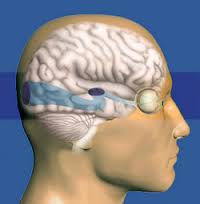 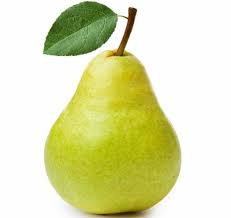 percept
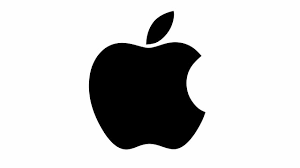 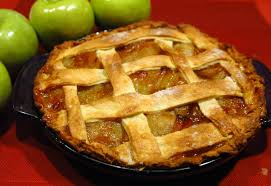 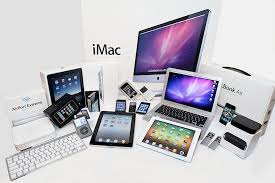 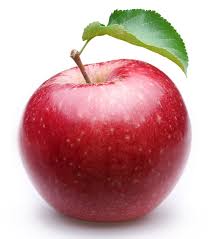 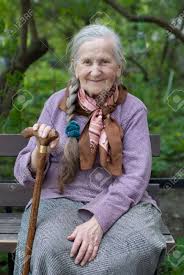 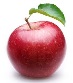 proximale stimulus
distale stimulus
Drie mogelijke oorzaken van herkenningsprobleem
19
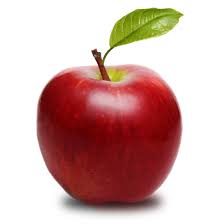 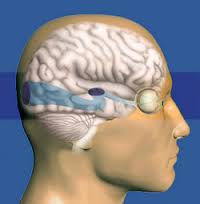 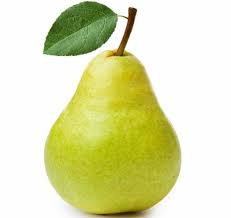 percept
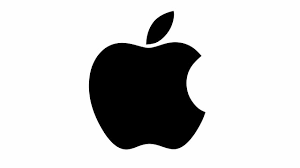 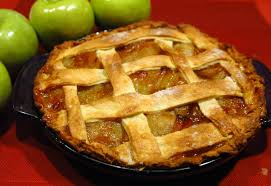 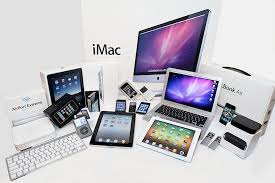 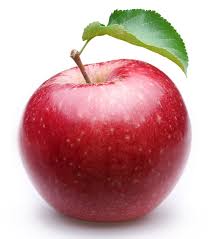 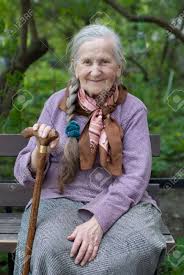 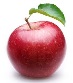 proximale stimulus
distale stimulus
Drie mogelijke oorzaken van herkenningsprobleem
20
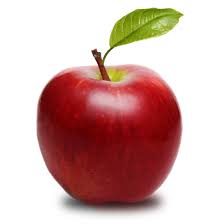 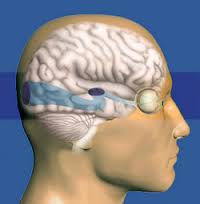 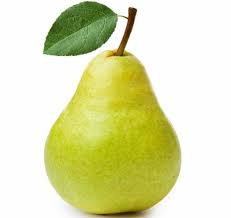 percept
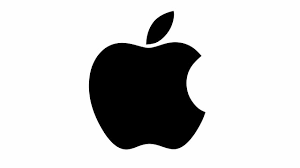 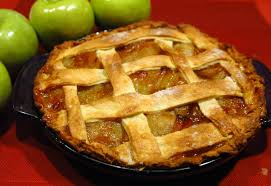 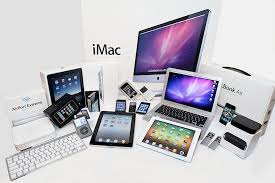 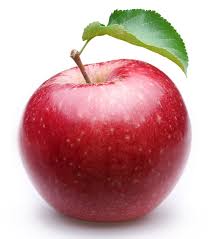 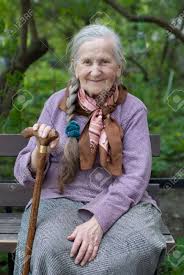 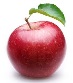 proximale stimulus
distale stimulus
Drie mogelijke oorzaken van herkenningsprobleem
21
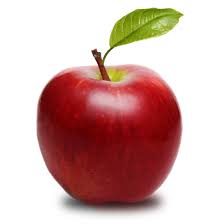 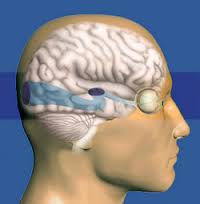 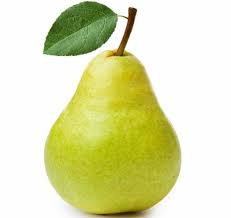 percept
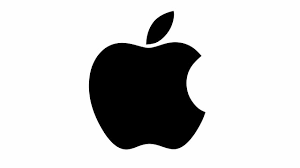 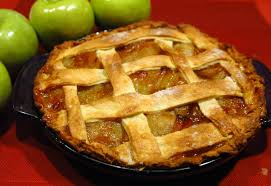 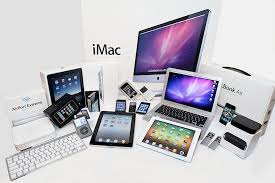 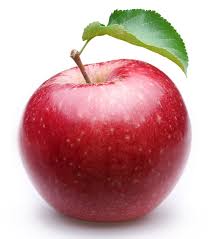 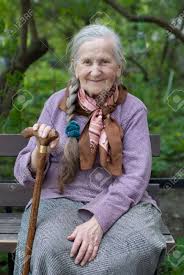 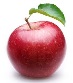 proximale stimulus
distale stimulus
Visuele Agnosie
‘Cognitieve’ visuele stoornis
Herkennings- of waarnemingsproblemen kunnen niet worden verklaard door:
Oogaandoening
Geheugenstoornissen 
Enz.
WAAR? Actie
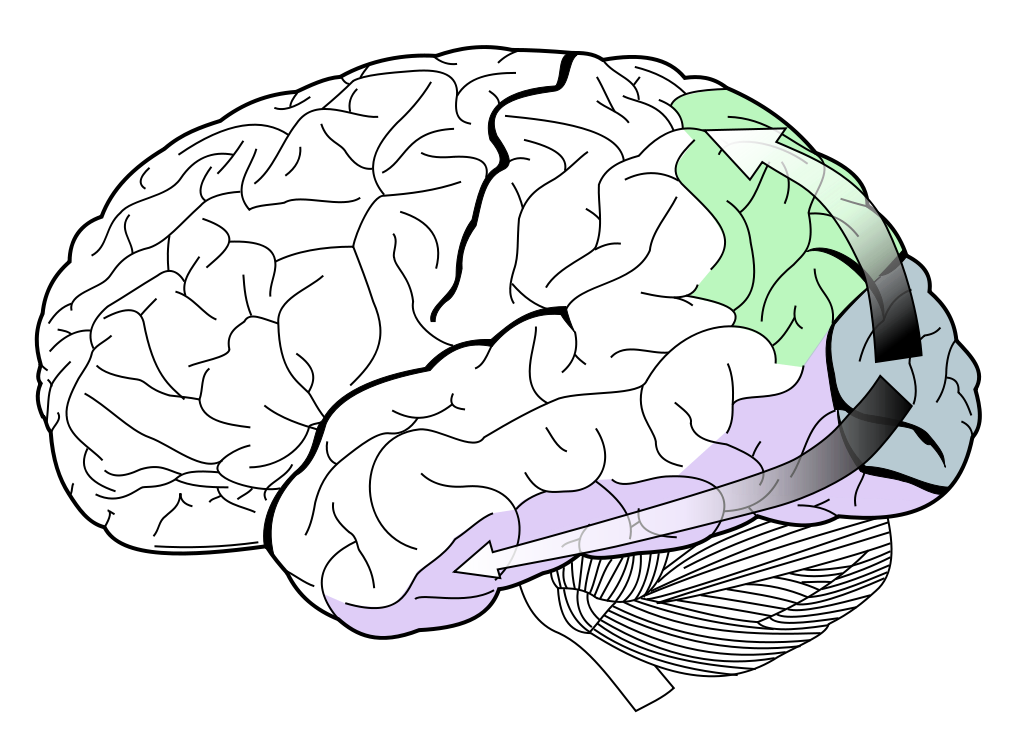 WAT?
Herkenning
Dorsaal - Ventraal
Enkele voorbeelden van agnosieën
Integratieve agnosie
Prosopagnosie
Syndroom van Balint
WAAR? Actie
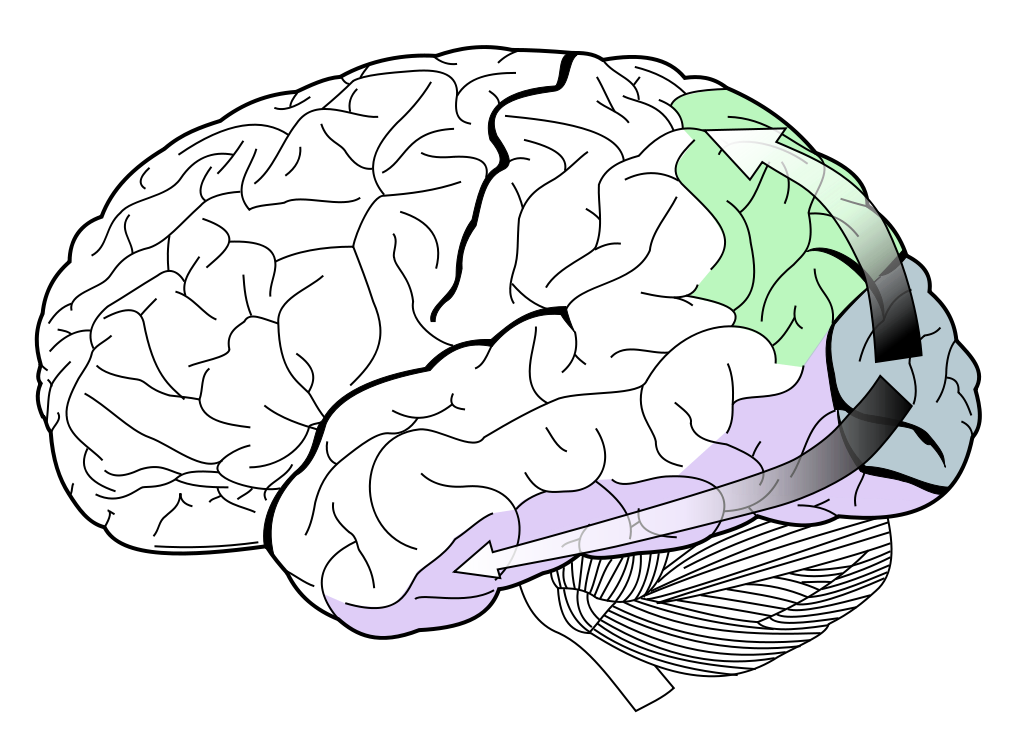 WAT?
Herkenning
Apperceptieve Agnosie
Integratieve agnosie
Het lukt niet goed de afzonderlijke elementen van een complex object samen te voegen tot een betekenisvol, holistisch percept
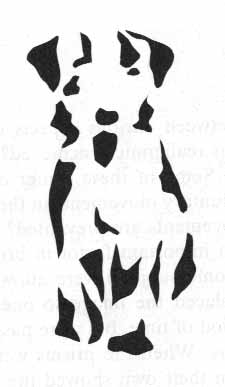 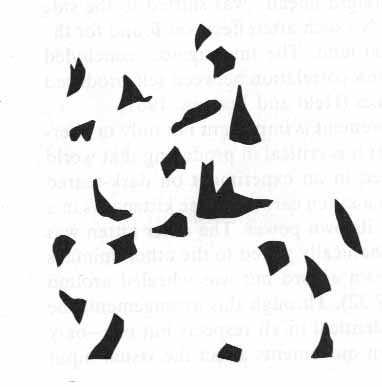 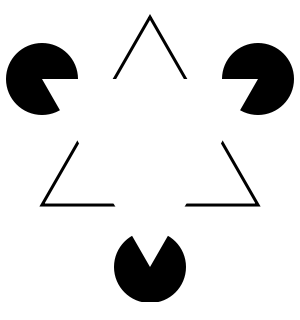 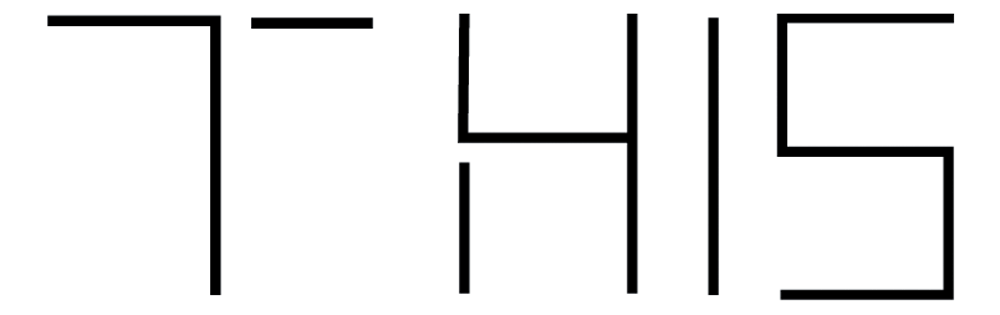 WAAR? Actie
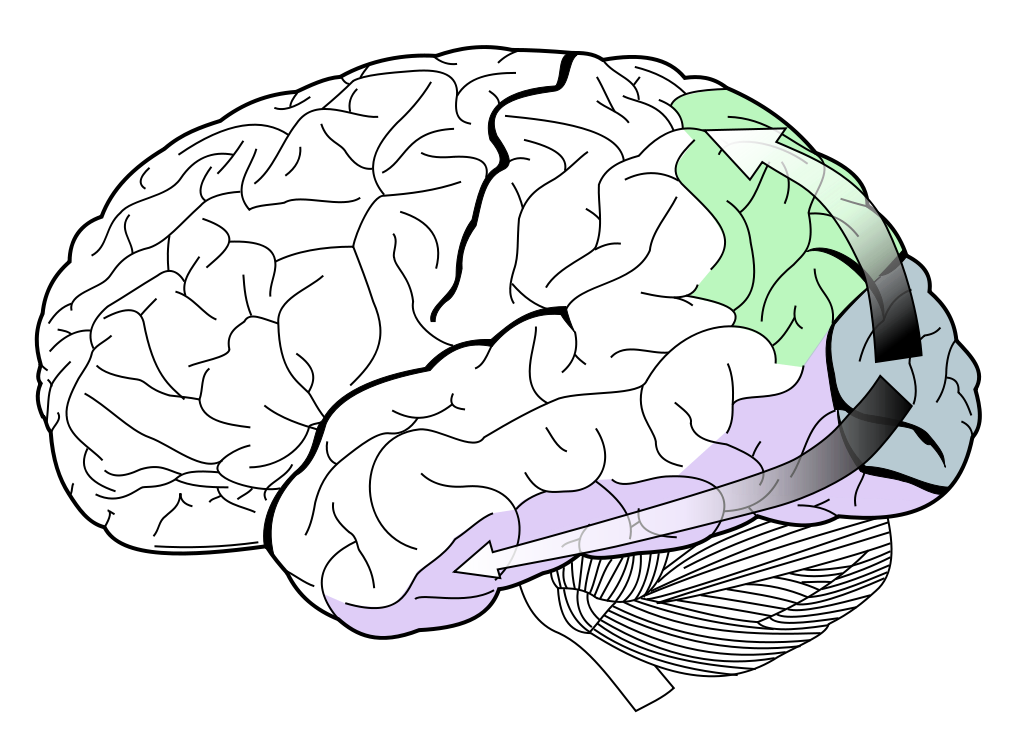 WAT?
Herkenning
Prosopagnosie
Het lukt niet goed gezichten te herkennen
Soms ook andere categorieën waarvoor ‘specialistische’ kennis nodig is
Herkenning aan stem is goed!
Geheugen voor personen is goed!
Welk kind zag je eerder?
Dit is Justus
Wie van de vier is Justus?
Dit is Helmich
Dit is Justus
Is dit Helmich of Justus?
Farah (1994) experiment
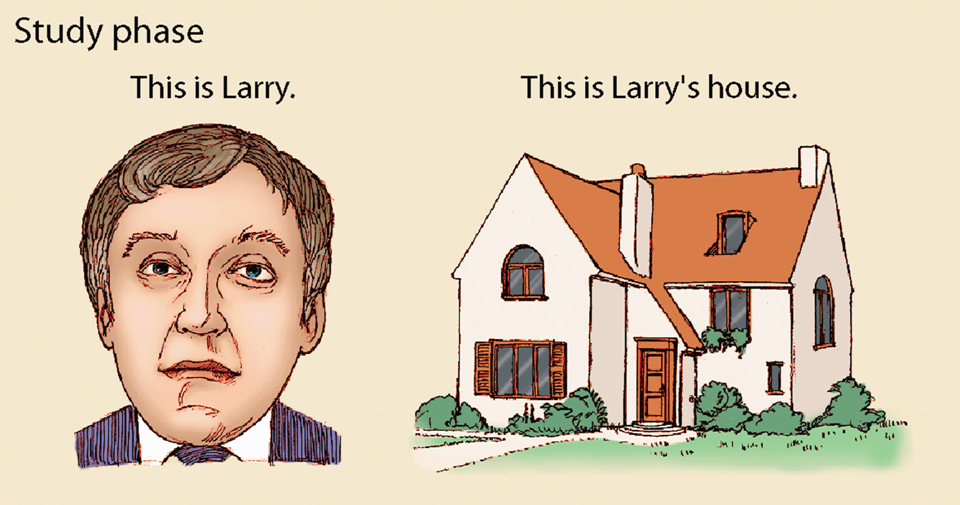 Adapted from Farah, M.J., Specialization Within Visual object Recognition: Clues from Prosopagnosia and Alexia, in Farah, M.J., and Ratcliff, G. (Eds.), The Neuropsychology of High-Level Vision: Collected Tutorial Essays. Hillsdale, NJ: Lawrence Erlbaum Associates, 1994, pp. 133–146.
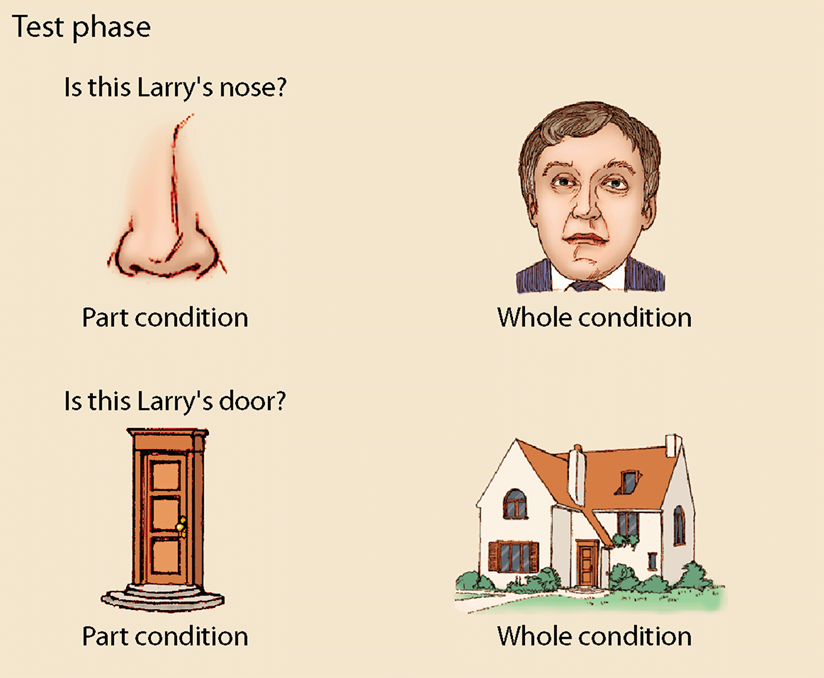 06-41b
Adapted from Farah, M.J., Specialization Within Visual object Recognition: Clues from Prosopagnosia and Alexia, in Farah, M.J., and Ratcliff, G. (Eds.), The Neuropsychology of High-Level Vision: Collected Tutorial Essays. Hillsdale, NJ: Lawrence Erlbaum Associates, 1994, pp. 133–146.
Resultaten
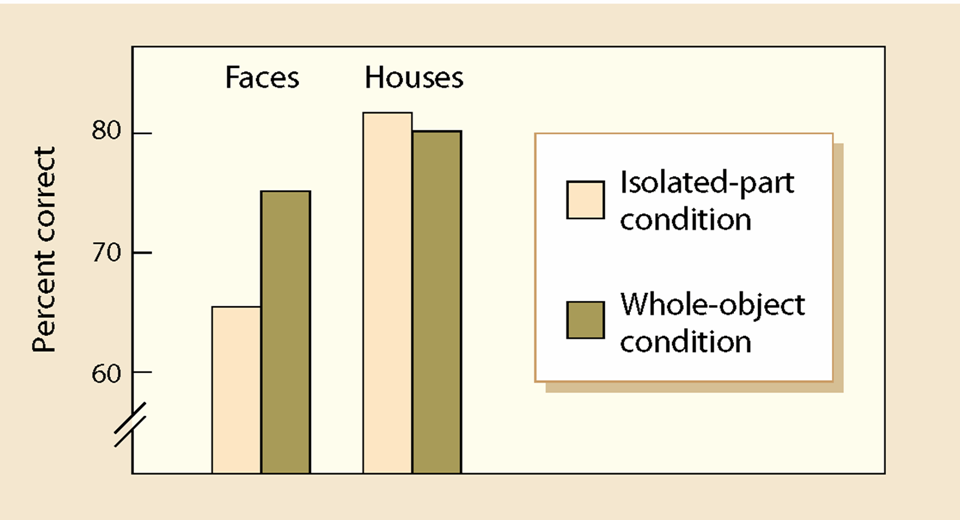 Adapted from Farah, M.J., Specialization Within Visual object Recognition: Clues from Prosopagnosia and Alexia, in Farah, M.J., and Ratcliff, G. (Eds.), The Neuropsychology of High-Level Vision: Collected Tutorial Essays. Hillsdale, NJ: Lawrence Erlbaum Associates, 1994, pp. 133–146.
41
WAAR? Actie
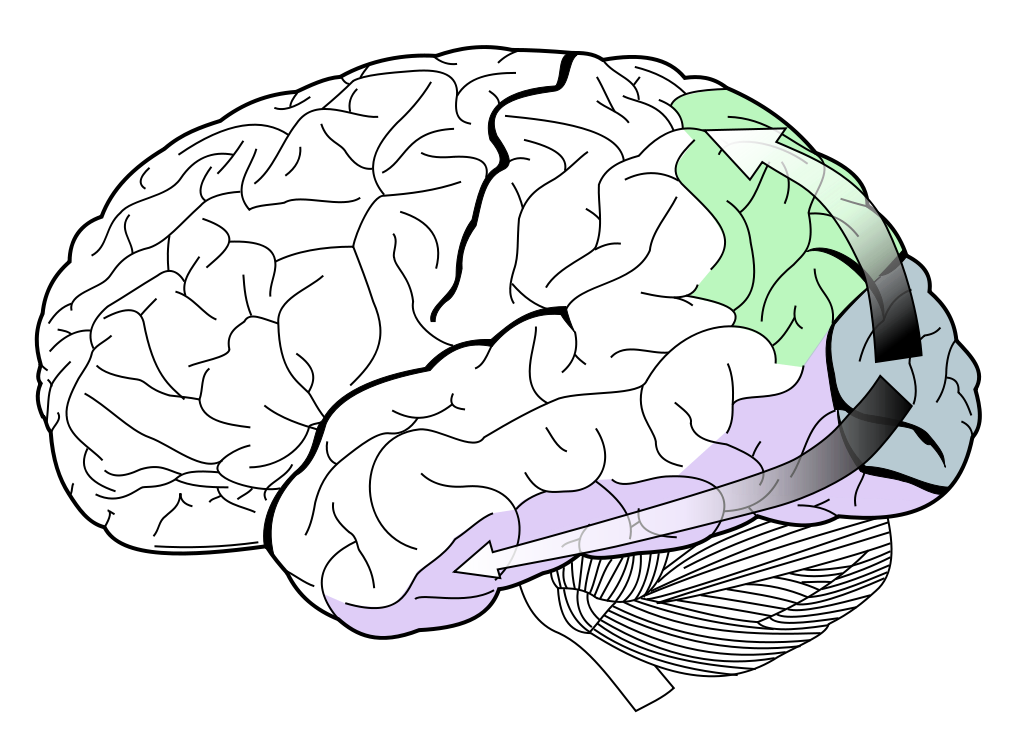 WAT?
Herkenning
Syndroom van Balint
Niet weten waar iets is ten opzichte van jezelf (Optische ataxie)
Niet weten waar iets is ten opzichte van andere dingen en daardoor niet in staat zijn je blik te verplaatsen (Sticky fixation)
Maar één ding tegelijk kunnen waarnemen (Simultaanagnosie)
43
Wat is Ruimtelijke Cognitie?
(=het verwerken van ruimtelijke informatie)
?
45
1. Weten waar dingen zijn ten opzichte van jezelf
Met gesloten ogen een object in de directe omgeving aanraken
Balint Syndroom:
Botsen, omstoten en misgrijpen
(‘optische ataxie’)
2. Weten waar dingen zijn ten opzichte van elkaar
Vrijwillige oogbewegingen
47
Maken patiënten met Balint Syndroom helemaal geen oogbewegingen?
48
49
Top-downversusBottom-up
50
51
Oefening 3
Stippen tellen
52
53
Balint Syndroom:
‘blind’ 
slechts aandacht voor één object tegelijk: 
‘simultaanagnosie’
54
55
Ruimtelijke Cognitie
(=het verwerken van ruimtelijke informatie)
Gericht op actie
Waarneming van objecten:
Gerelateerd aan eigen positie
Gerelateerd aan andere objecten
Visuele Perceptie
Visuele perceptie is een 
reconstructie van de werkelijkheid
Ruimtelijke cognitie is een dynamische
reconstructie van de werkelijkheid
56
57
Dank voor UW aandacht